Presentación para la Delegación Israelita
Israel Israeli, Ataché de Defensa

Junio 2023
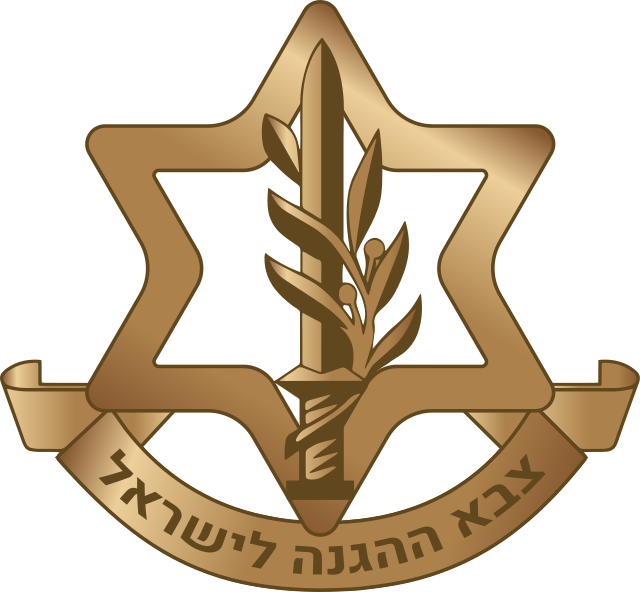 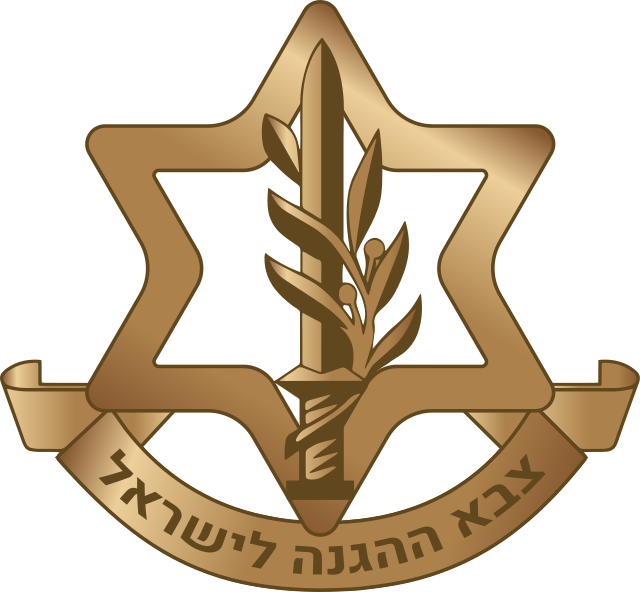 Presentación Propia – Quien Soy
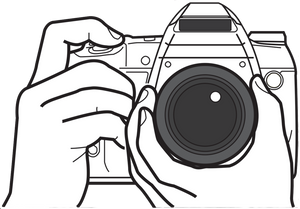 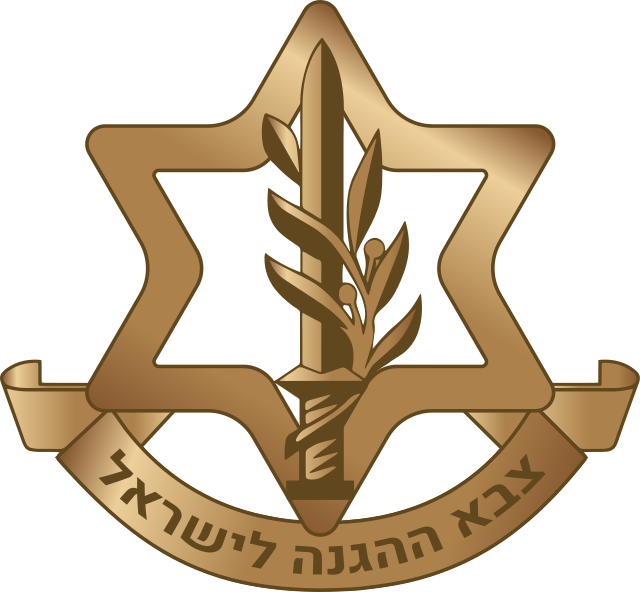 Mi Familia
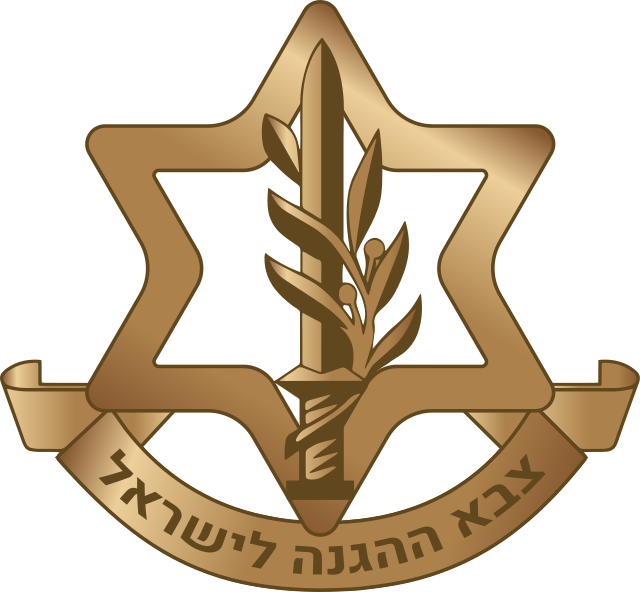 En Donde Vivo
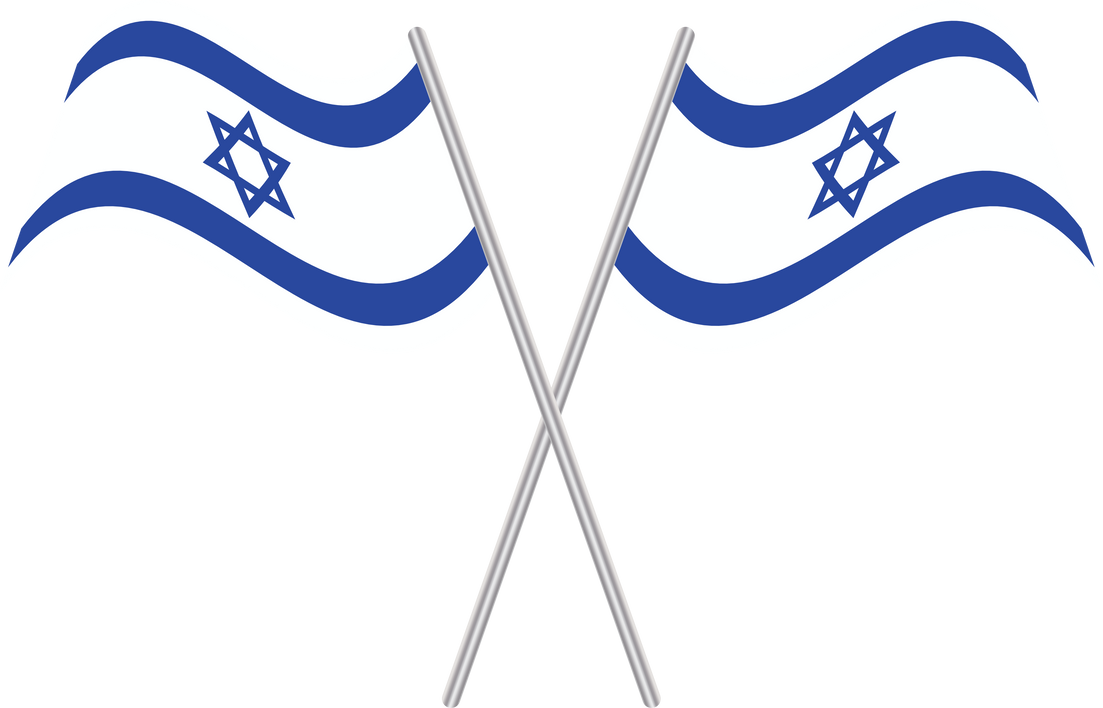 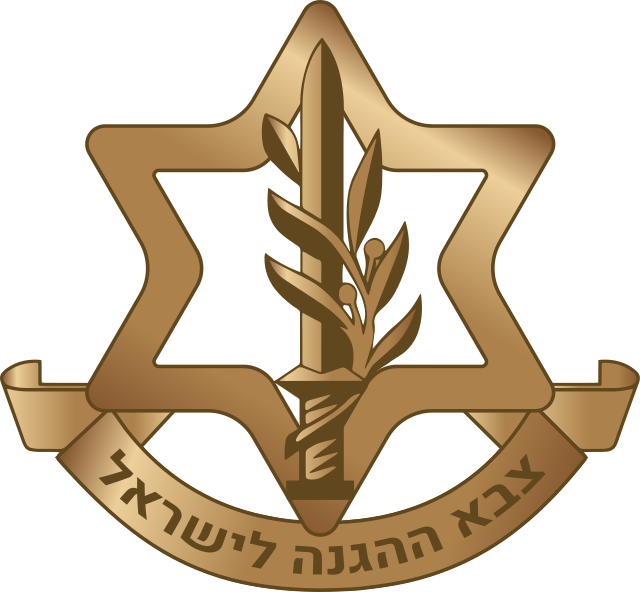 El Significado de Israel Para Mi
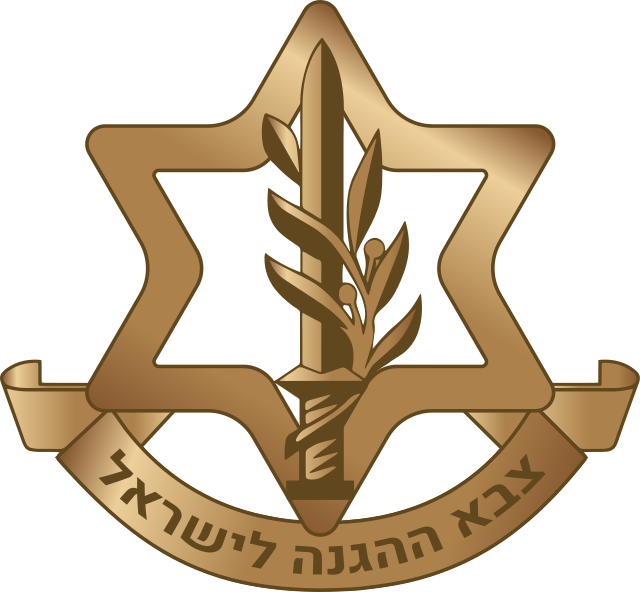 Servir en el Ejercito Israeli es..
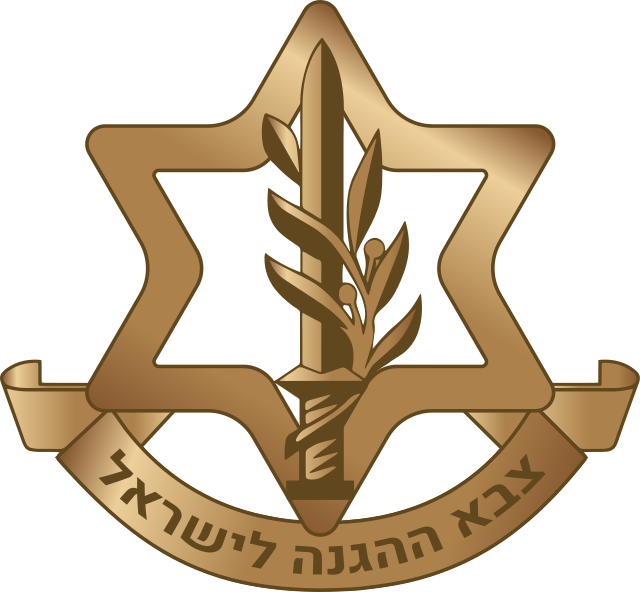 Días Nacionales en Israel
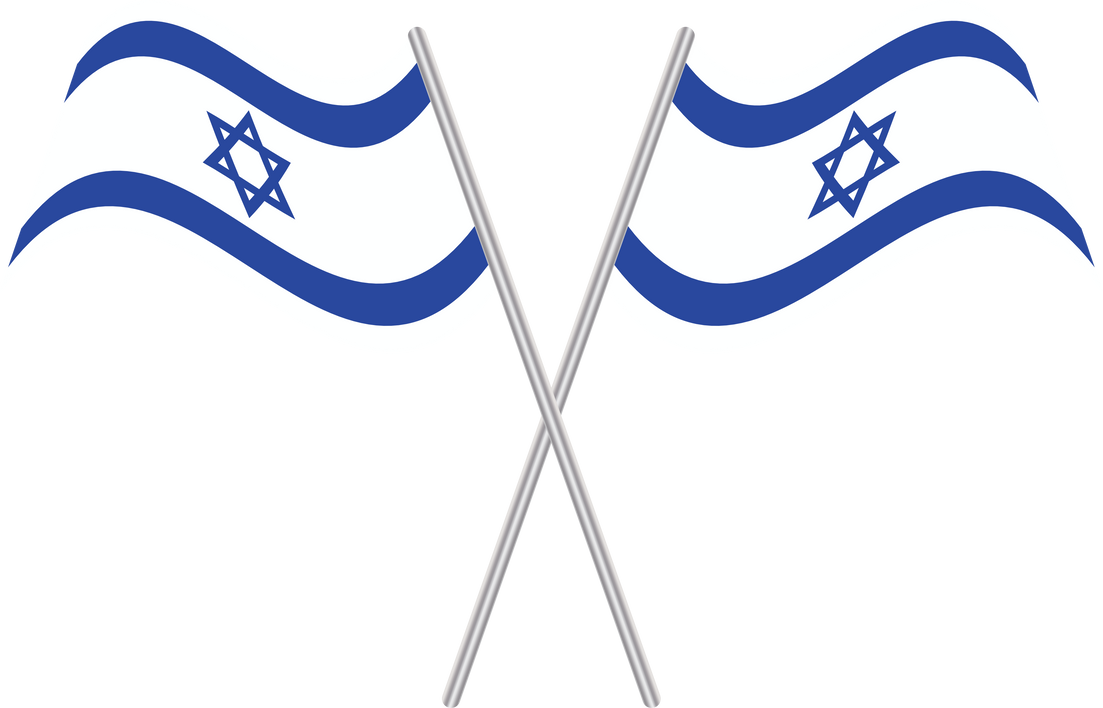 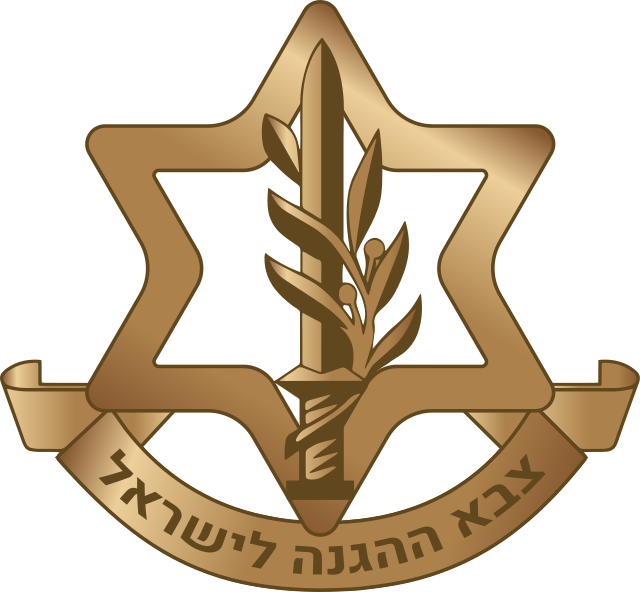 Los Objetivos del Ataché de Defensa
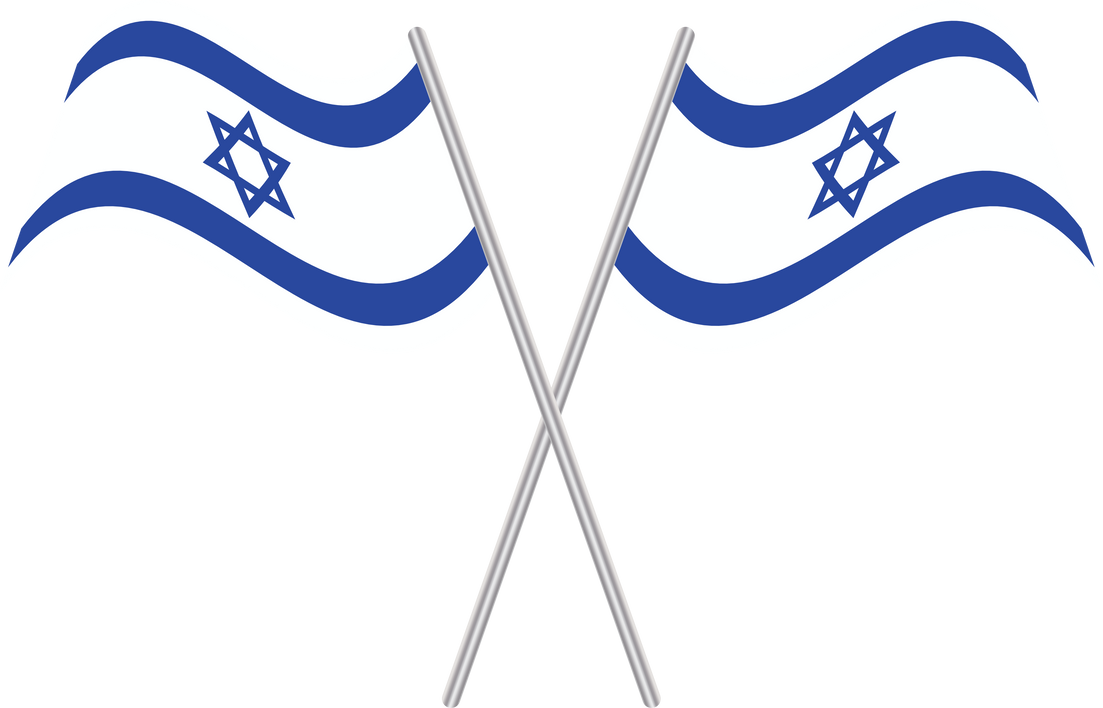 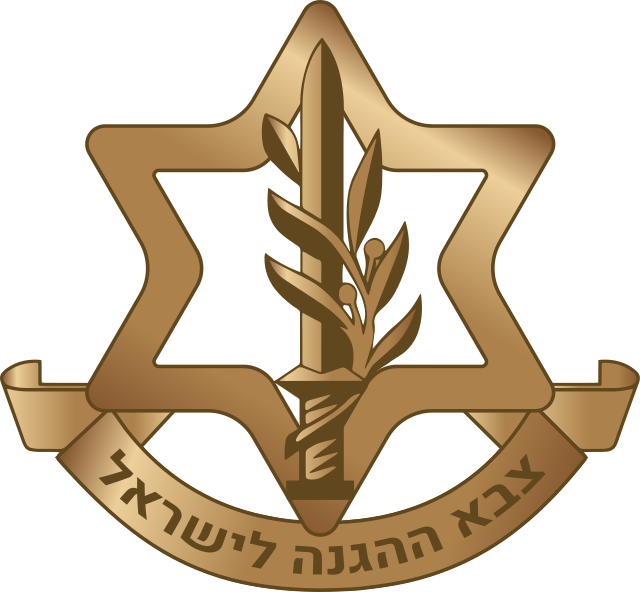 Preguntas/ Puntos de Discusión
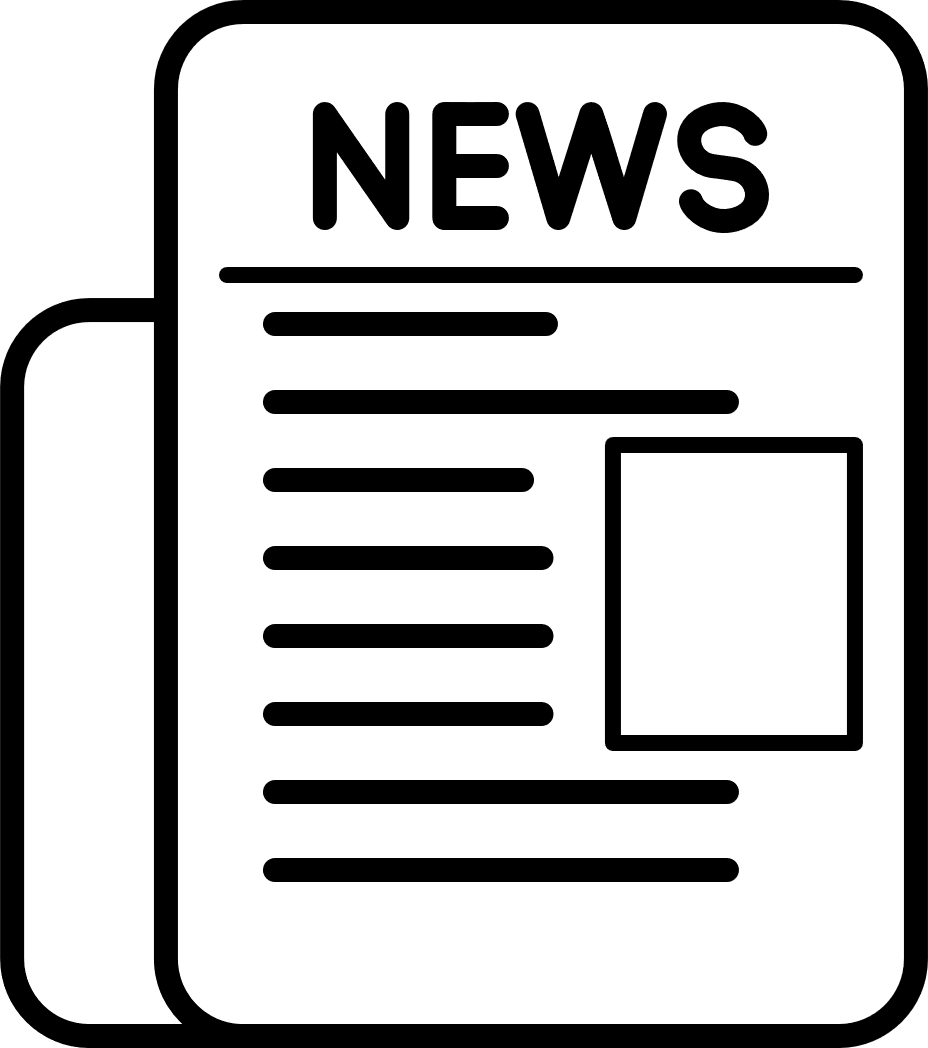 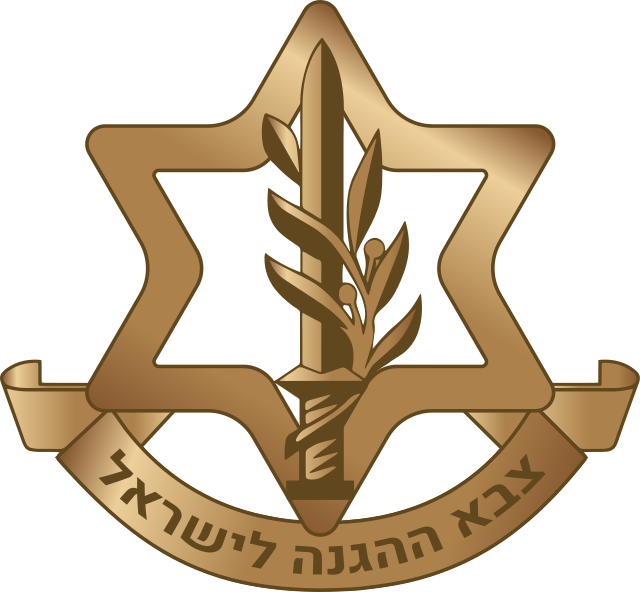 Gracias!

Fuerzas Defensas Israeli
צבא הגנה לישראל